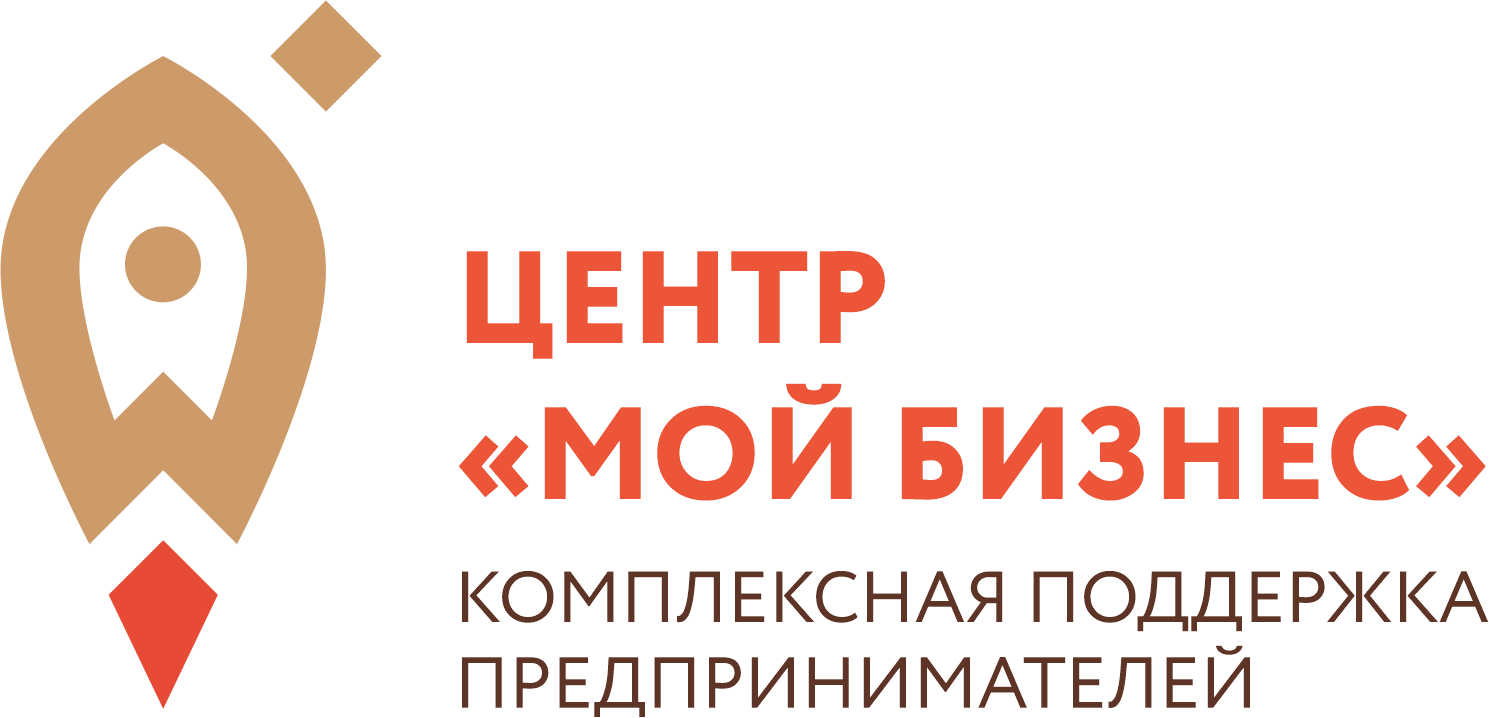 г. Иркутск, ул. Рабочая, 2А/4, 1 этаж
+7 (3952) 202-102
info@mb38.ru
mb38.ru
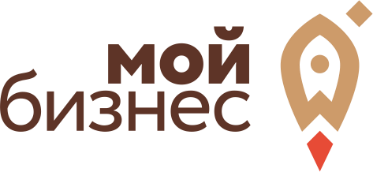 Центр «Мой бизнес» - единое окно поддержки предпринимательства
2
1
«БИЗНЕС СТАРТ»  
обучение, составление бизнес-планов, регистрация бизнеса, сертификация и поиск первичного финансирования
«РАЗВИТИЕ БИЗНЕСА»  маркетинг и продвижение продукции (товаров, услуг), скоринг
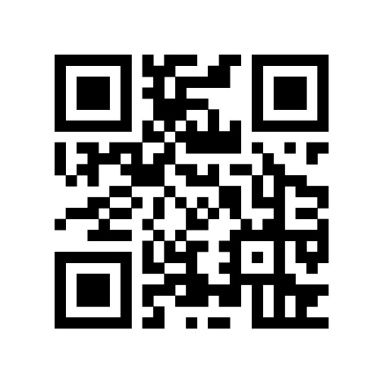 3
4
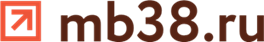 «МАСШТАБИРОВАНИЕ» вывод товаров и услуг на экспорт
«ФИНАНСИРОВАНИЕ» проектов с использованием инструментов государственной поддержки, гарантийная поддержка
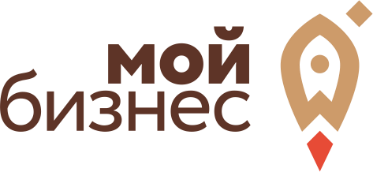 «БИЗНЕС СТАРТ» - обучение и бизнес-услуги
Обучение по направлениям:
 Азбука предпринимателя
 маркетинг и продвижение
 финансовая грамотность 
 и иные программы
Консультирование по вопросам начала бизнеса:
финансовые вопросы
юридические консультации
 кадровое законодательство
 иные вопросы
КОНСУЛЬТАЦИИ
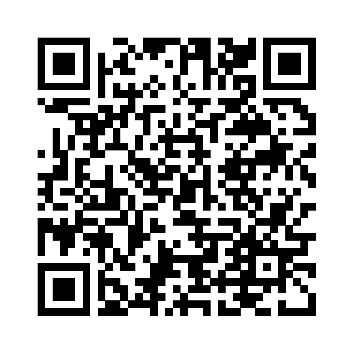 Изготовление полиграфической продукции и подготовка презентационных и других материалов в электронном виде;
Услуги по модернизации /созданию WEB – сайта
Подготовка бизнес-плана;
Изготовление и трансляция ролика в эфире радиостанции Иркутской области;
Услуги по разработке фирменного стиля;
Услуги по открытию личного кабинета на электронных торговых площадках
Маркетинговые и патентные исследования
Сопровождение участия в государственных закупках и коммерческих тендерах
Услуги по организации и проведению выставок и ярмарок
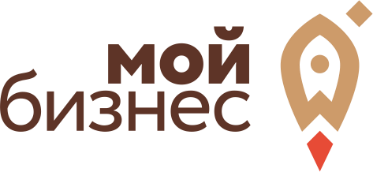 Центр поддержки предпринимательства
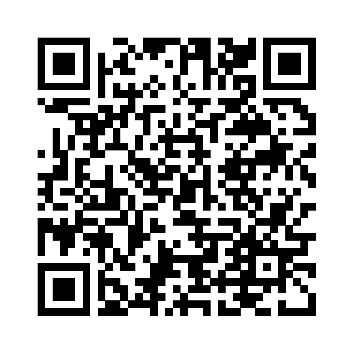 Центр кластерного развития
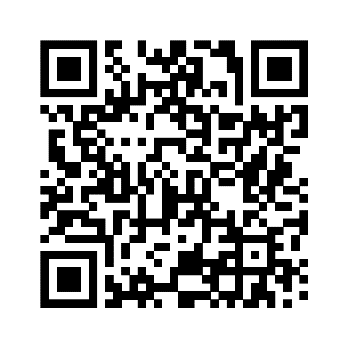 Фармацевтический
Машиностроительный
Агропромышленный
Нефтегазохимический
Туристско-рекреационный
Лесопромышленный
Строительные материалы и технологии
Легкой промышленности
Содействие в получении государственной поддержки
Вывод на рынок новых продуктов (услуг) участников кластеров
Разработка и реализация совместных кластерных проектов
Организация подготовки, переподготовки и повышения квалификации кадров
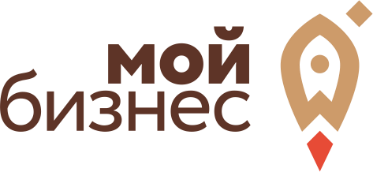 Центр кластерного развития
Фонд финансирует до 80 % от стоимости услуги
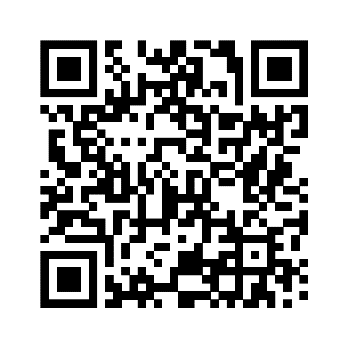 «БИЗНЕС СТАРТ» - с/х кооперация и поддержка фермеров
КОНСУЛЬТИРОВАНИЕ
ПРОДВИЖЕНИЕ
ОКАЗАНИЕ УСЛУГ
Поиск источников финансирования, подготовка пакета документов в банки и лизинговые компании;
Открытие бизнеса
Маркетинговые исследования,
продвижение товаров и услуг на рынке
Содействие в регистрации прав на земельные участки
Подготовка пакета документов для участия в конкурсах на получение грантов, субсидий;
Участие в российских
и международных выставках
Помощь в оформлении деклараций, лицензий, сертификатов
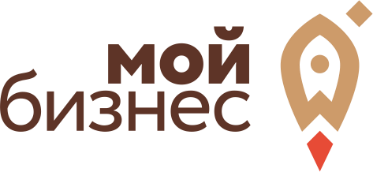 «РАЗВИТИЕ БИЗНЕСА»
Содействие в разработке и выводе на рынок новых товаров и услуг
Отраслевое обучение по вопросам развития продаж, маркетинга, коммуникаций, финансов и т.д.
КОНСУЛЬТАЦИИ
Разработка совместных (кооперационных) продуктов
Услуги по настройке работы кассовых аппаратов для подачи налоговых деклараций
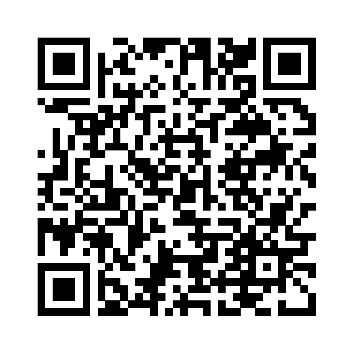 Обучение и оказание услуг по сопровождению и выводу на маркетплейсы
Развитие бизнеса через совместные кластерные (отраслевые) проекты
Аудит и разработка программ по модернизации и автоматизации производства
Подготовка пакета документов для получения грантов
Услуги регионального маркетингового центра
Создание и проведение отраслевых мероприятий
Настройка или оптимизация рекламной кампании в социальных сетях
Развитие бизнеса через совместные кластерные (отраслевые) проекты
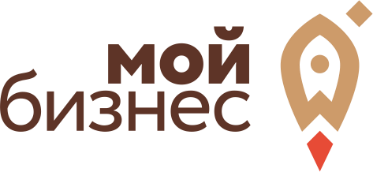 «РАЗВИТИЕ БИЗНЕСА» - сертификация, 
стандартизация и испытания
СОДЕЙСТВИЕ
Сертификация и декларирование соответствия образцов выпускаемых изделий и продукции на соответствие требованиям нормативных документов, стандартов, технических условий с последующей выдачей сертификата/декларации соответствия

Услуги испытательной лаборатории: испытания на разрыв, сжатие, изгиб, усталость 

Услуги технологического характера в соответствии со специализацией центра сертификации (разработка ТУ, СТО на выпускаемую продукцию предпринимателей)
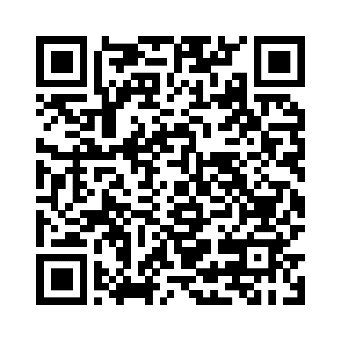 Фонд финансирует до 75 % от стоимости услуги
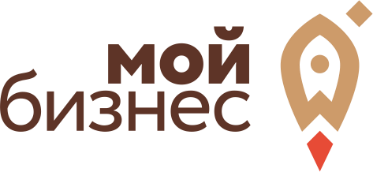 «РАЗВИТИЕ БИЗНЕСА» - инжиниринг
КОНСАЛТИНГ И ИНЖИНИРИНГ
АУДИТ И РАЗРАБОТКА
Содействие в прототипировании

CAD/CAM/CAE – моделирование

Разработка конструкторской документации

Консультирование в сфере инжиниринга
Финансовый или управленческий аудит
Технический аудит
Инженерно-консультационные, проектно-конструкторские и расчётно-аналитические услуги и программы технического производства
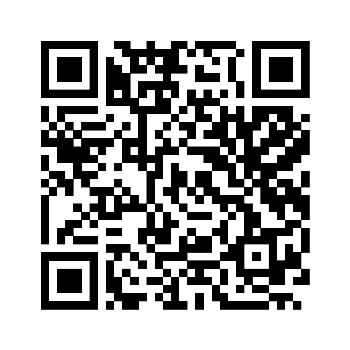 Фонд финансирует до 75 % от стоимости услуги
«РАЗВИТИЕ БИЗНЕСА» - финансирование
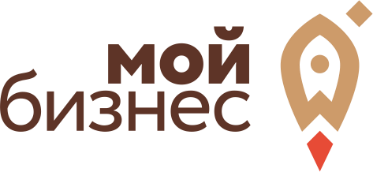 ЛЬГОТНЫЕ ЗАЙМЫ И КРЕДИТЫ
1
до 1 млрд. рублей от 1 % годовых
2
ЛИЗИНГ ОБОРУДОВАНИЯ БЕЗ ПЕРВОНОЧАЛЬНОГО ВЗНОСА
Центр гарантийной поддержки
до 50 млн. рублей  6%, 8% годовых
3
МИКРОЗАЙМЫ
до 5 млн. рублей от 1 % годовых
поручительство в качестве залога
КРЕДИТНЫЕ РЕСУРСЫ
подбор финансирования
4
13,5% для среднего бизнеса, 15% для малого бизнеса
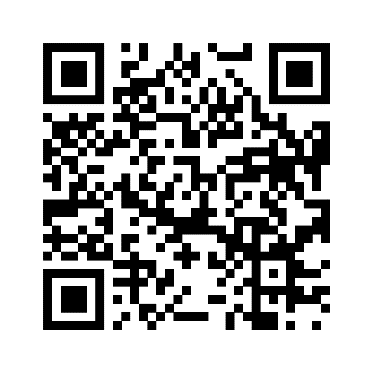 ПОРУЧИТЕЛЬСТВО И ГАРАНТИИ
5
до 70 % от суммы обязательства
«МАСШТАБИРОВАНИЕ» - развитие экспортного потенциала
ДОКУМЕНТАЦИЯ
РАЗВИТИЕ
ПРОГРАММЫ
КОНСУЛЬТАЦИИ
РЫНКИ
Подготовка шаблона экспортного контракта
Акселерационная программа «Экспортный форсаж»
Обучение основам экспорта
Развитие экспорта и экономики 
Иркутской области
Выход на международные рынки
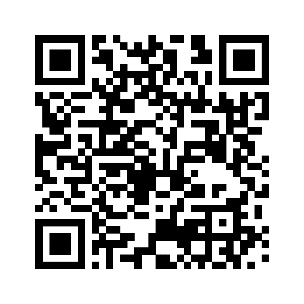 «МАСШТАБИРОВАНИЕ» - услуги экспорта
Фонд финансирует до 100 % от стоимости услуги
Как получить поддержку
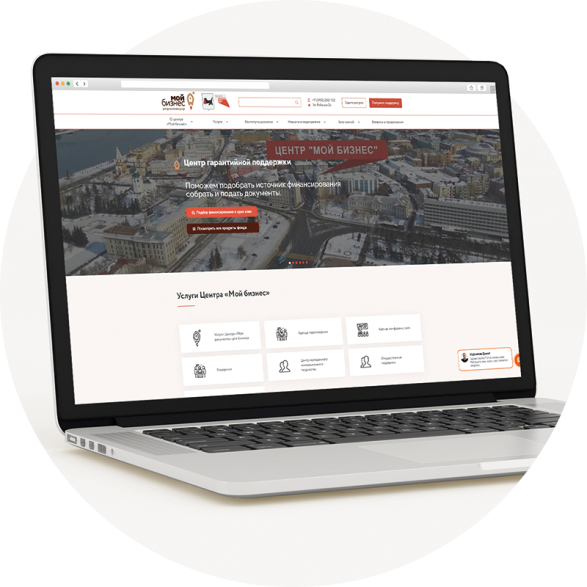 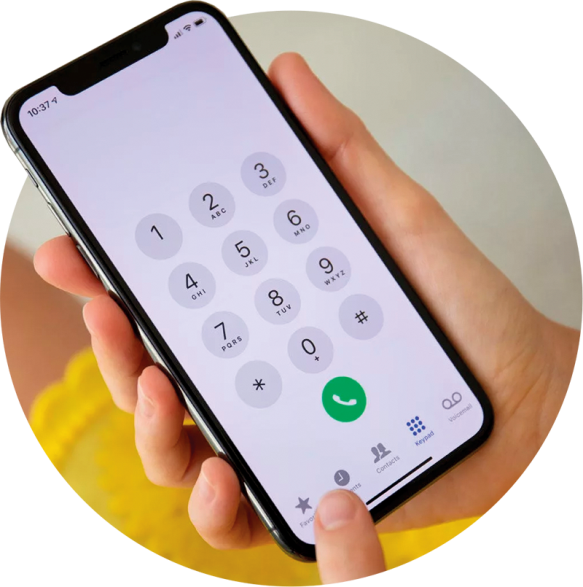 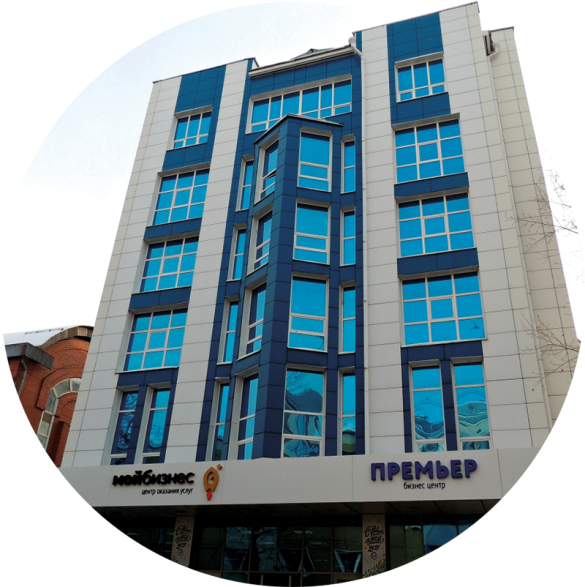 Звонок на единую
горячую линию
Обращение 
«Получить поддержку» на сайте
Личное
обращение в Центр
г. Иркутск, ул. Рабочая 2«А» / 4
8 (3952) 202-102
WWW.MB38.RU
Наши соцсети:
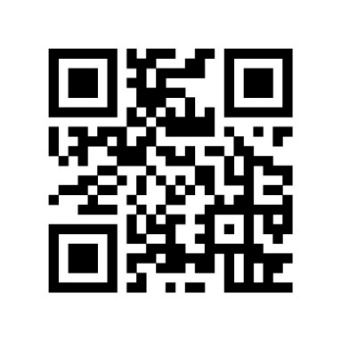 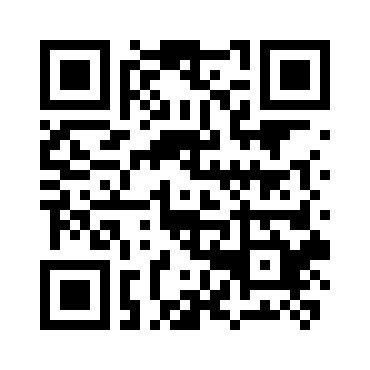 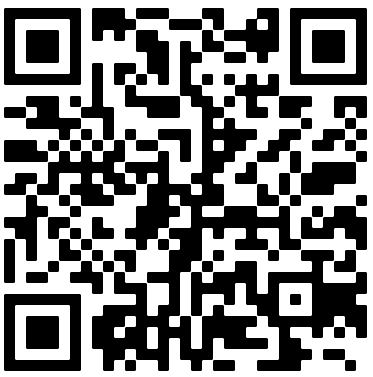 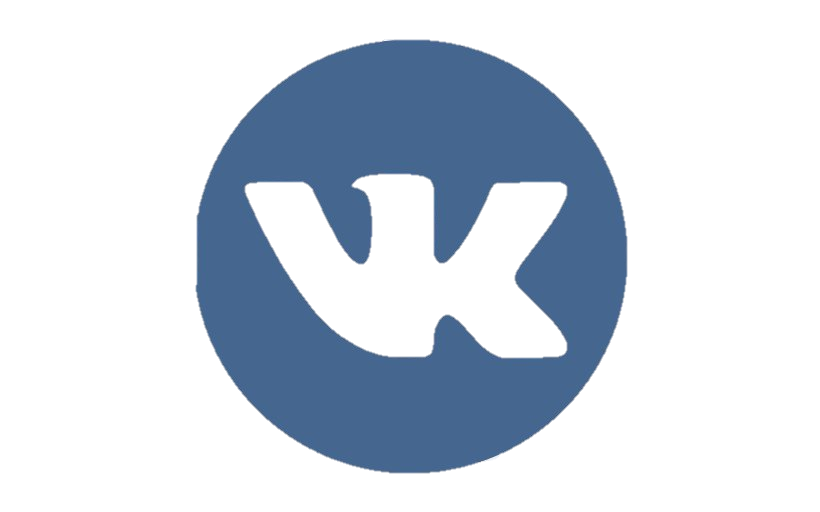 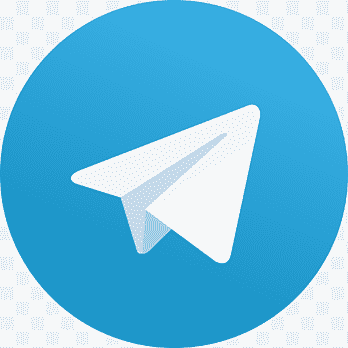 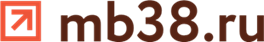 г. Иркутск, ул. Рабочая, 2А/4, 1 этаж
+7 (3952) 202-102
info@mb38.ru
mb38.ru
Спасибо за внимание!
г. Иркутск, ул. Рабочая, 2А/4, 1 этаж
+7 (3952) 202-102
info@mb38.ru
mb38.ru